Module 9:
Modeling Object State Using State Machine Diagrams
Objectives
Upon Completion of this module, you should be able to:
To model the Object State
To describe the essential elements of the UML State Machine diagram
Process Map
Introducing Object State
State is "1a: mode or condition of being" (Webster)

There are two ways to think about object state:
The state of an object is specific collection of attribute values for the object
The state of an object describes the behavior of the object relative to external stimuli

This module considers the second definition
Identifying the Elements of a State Machine Diagram
State Transitions
A state transition represents a change of state at runtime
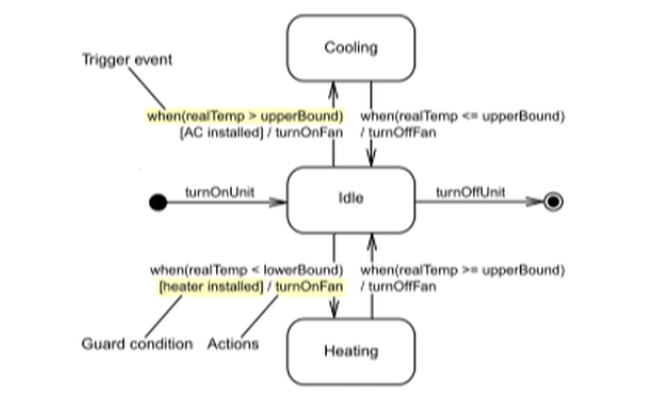 Internal Structure of State Nodes
State nodes represents a state of a single object at runtime




"Entry" event specifies actions upon entry into the state
"Exit" event specifies action upon exit from the state
"Do" event specifies ongoing actions
You can also specify specific events with corresponding actions
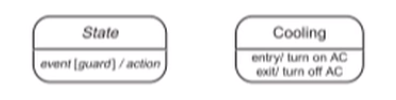 Complete HVAC State Machine Diagram
An Activity diagram must start with a Start node and end with a Stop node. Flow of control is indicated by the arrows that link the activities together.
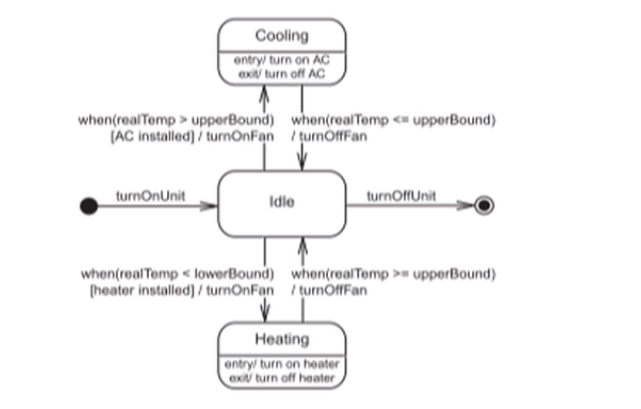 Step 1 - Start with the Initial and Final States
Step 2 - Determine Stable Object States
Step 3 - Specify the Partial Ordering of States
Step 4 - Specify the Transition Event and Actions
Step 5 - Specify the Actions within a State
After Trigger Event
Events that should occur after a period of time are shown by using the after trigger event
To fire a transition after 10 minutes, specify the event on the transition as after (10 mins)
Thus event is often used for timeouts
Self Transition
A self transition is a state transition with the same state for the source and the destination of the transition
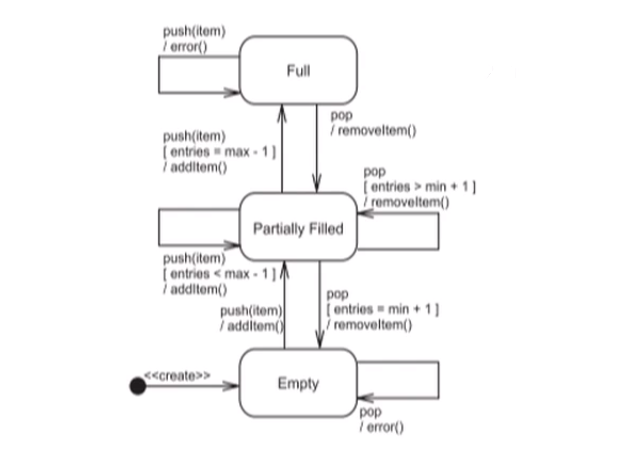 Junction
In UML, a Junction can be used to simplify diagrams by breaking the transition into several fragments, thereby reducing the duplication of trigger events, guards, and actions
The following example shows the order of state transitions, order of events, evaluation of guards, and actions
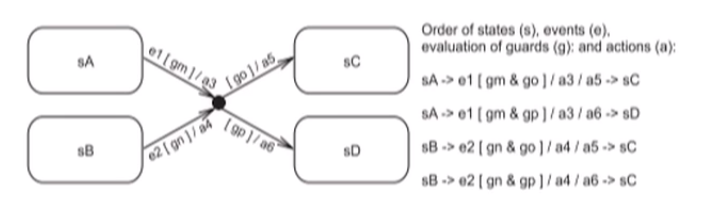 Junction Example
Choice
In UML, a Choice is used to simplify diagrams by breaking the transition into several fragments, thereby reducing the duplication of trigger events, guards, and actions. Choice also enables dynamic evaluation of the guards, after the previous transition fragment action are executed
The following example shows the order of state transitions, order of events, evaluation of guards, and actions
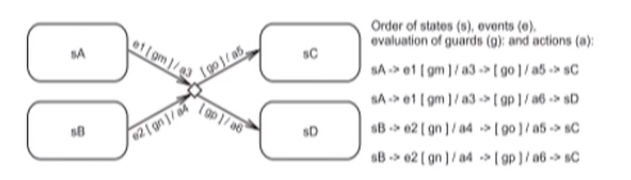 Choice Example
Summary
An object might have states that define unique behaviors for the object
The State Machine diagram provides a mechanism for modeling the state and transitions of an object